DOOBLE
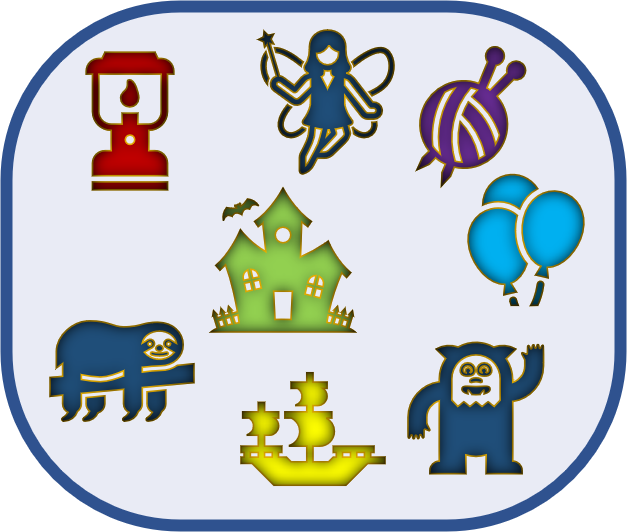 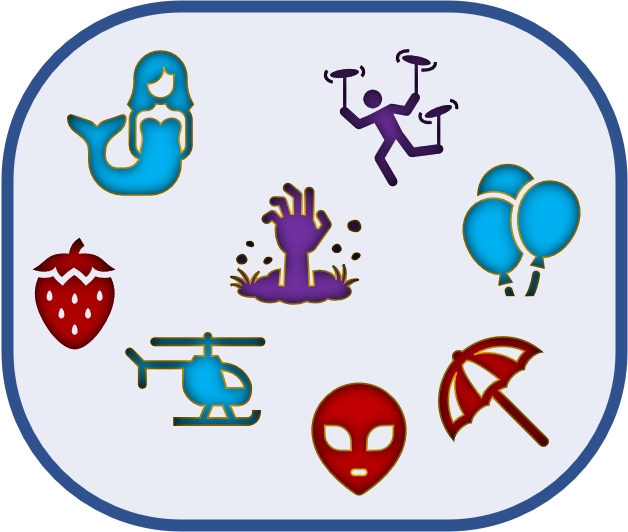 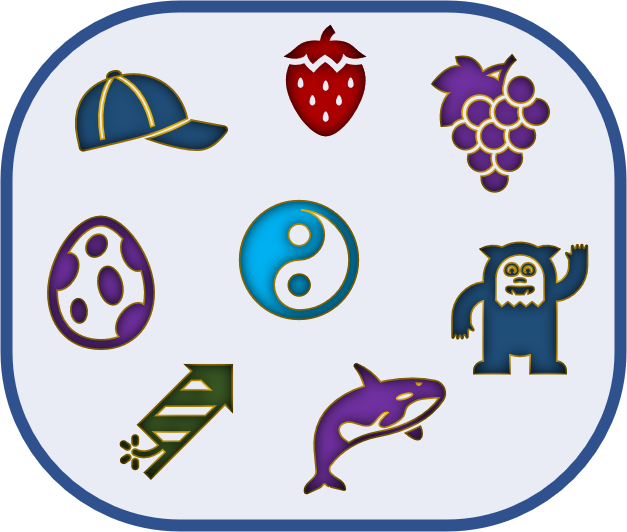 SOLO
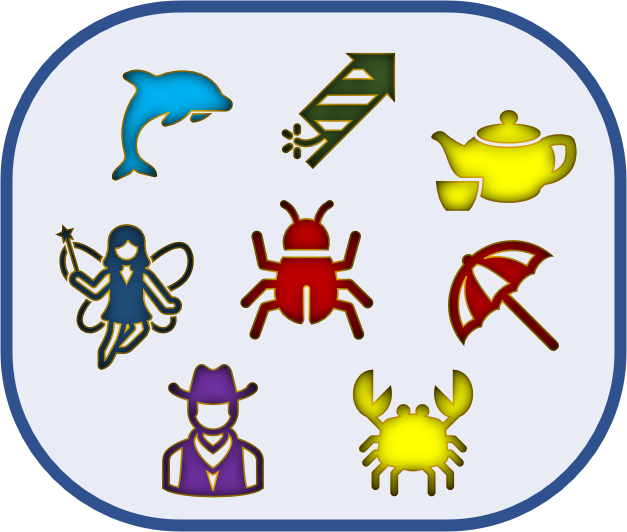 HOW TO PLAY
PLAY
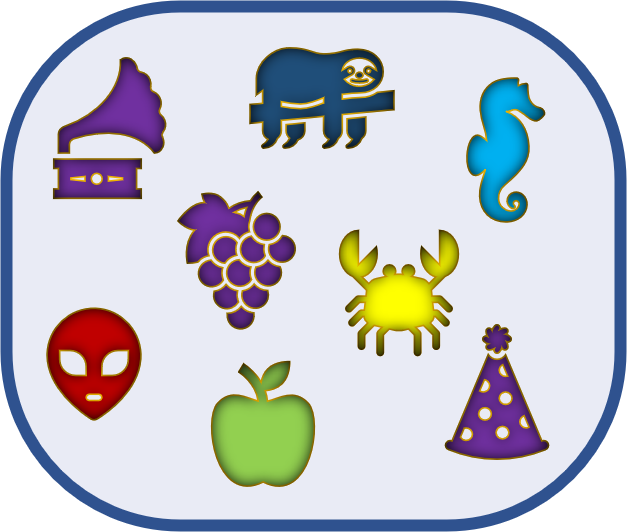 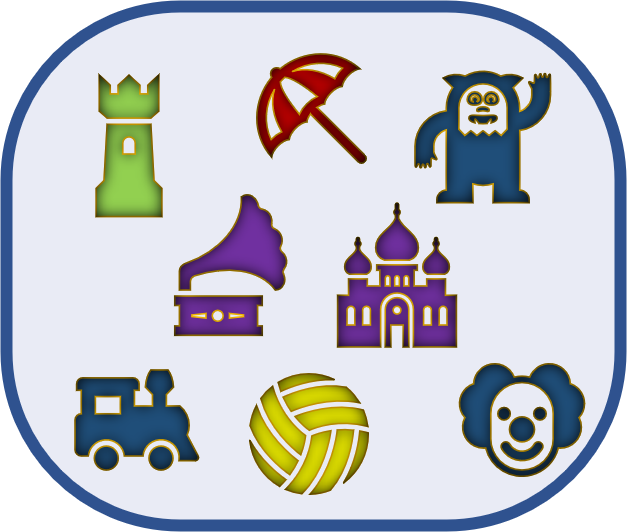 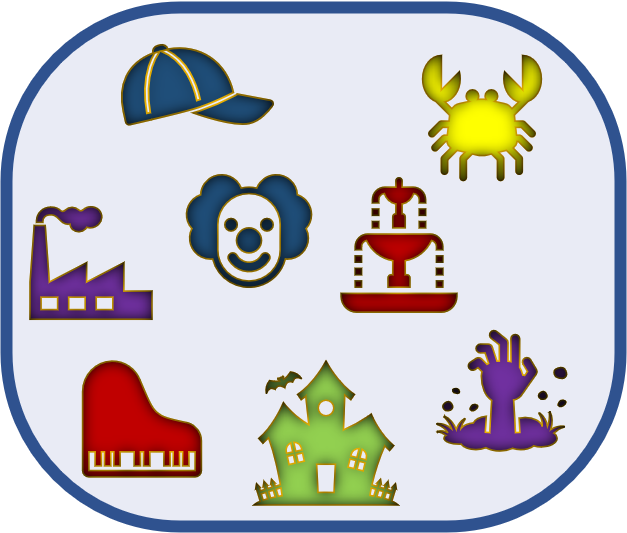 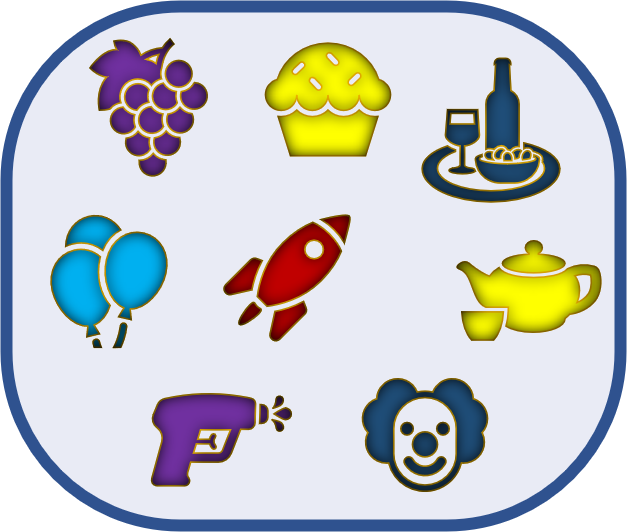 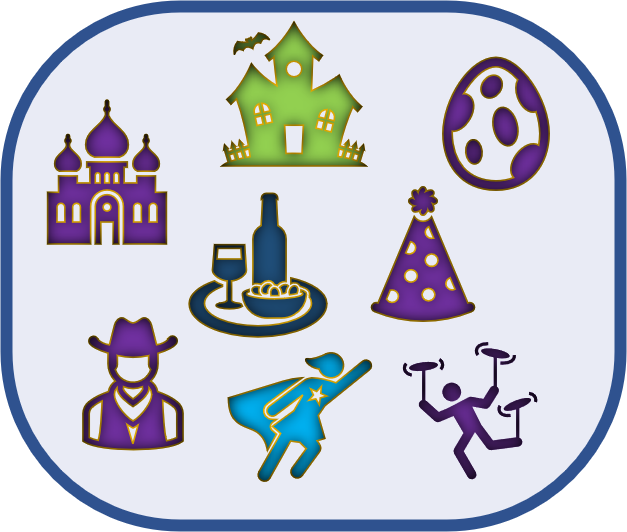 HOW TO PLAY
PLAY
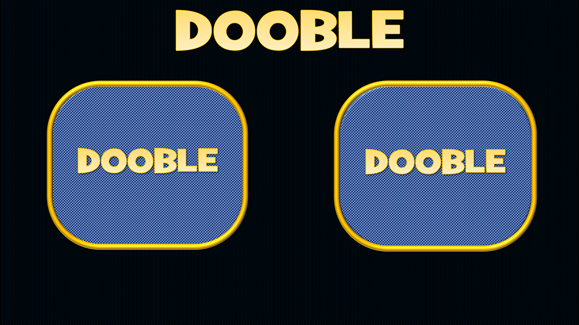 4. You are player 1. The computer is Player 2. Click on a faded pair of cards to register who has won each round.
1. Click on the 2 card backs to reveal the playing cards.
Click in this order:
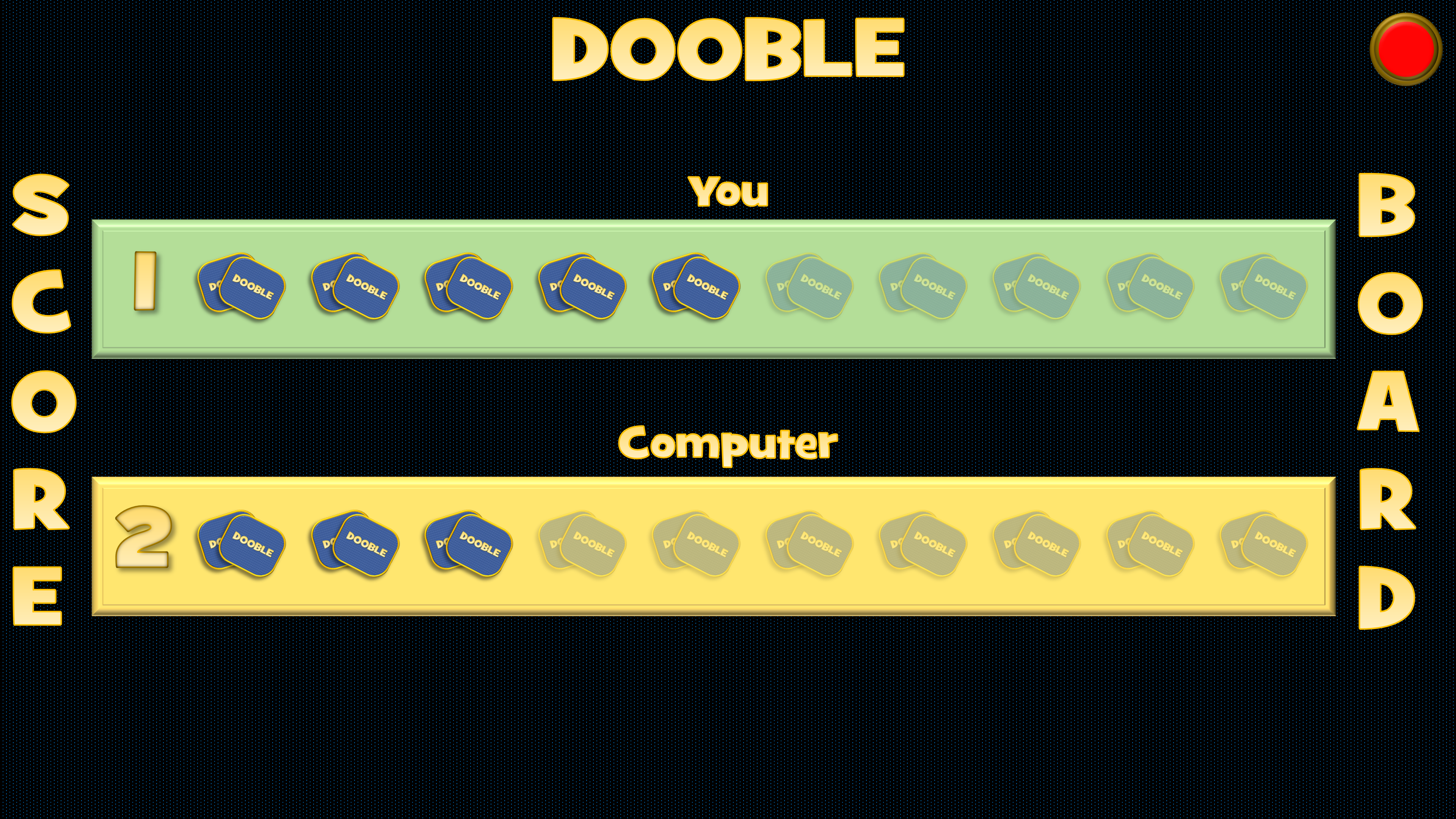 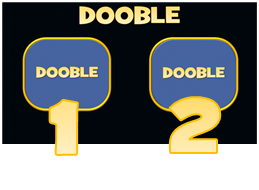 2. When you identify the object that appears on both cards, click on your Green button. If you do not click on this within 5 seconds of clicking card 2, a red light will appear and the computer will win the round.
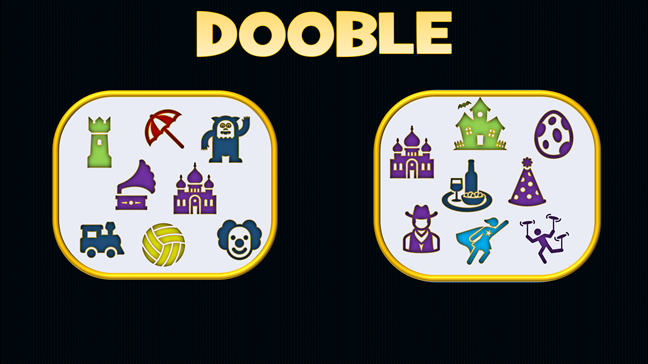 5. Click on the Dooble title to go back to the playing screen.
The first player (you or the computer) to achieve 10 wins is the overall winner.
6. Click on the red button in the corner to reset the scoreboard if needed.
3. Click on the Dooble title to open the Scoreboard.
Press ‘Esc’ on your keyboard to exit the game at any time
DOOBLE
SCORE
BOARD
You
1
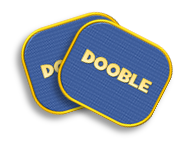 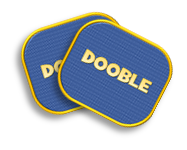 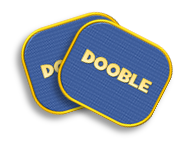 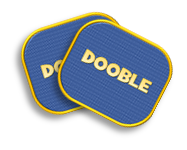 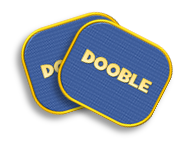 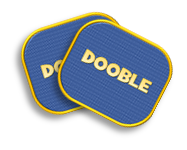 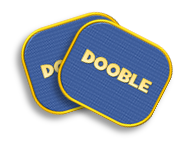 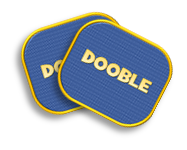 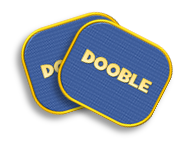 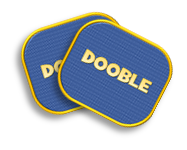 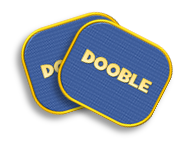 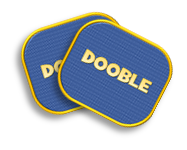 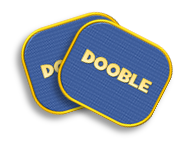 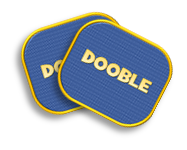 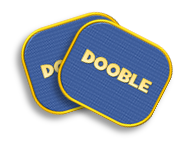 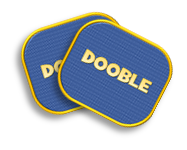 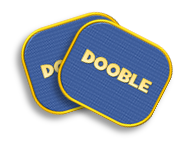 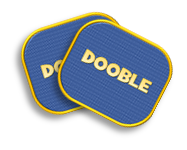 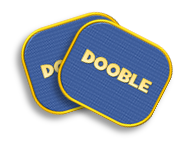 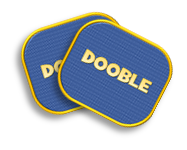 Computer
2
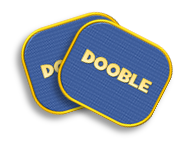 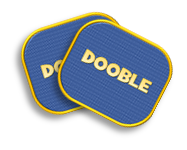 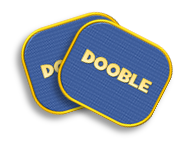 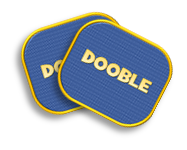 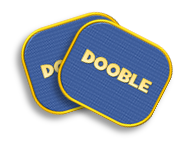 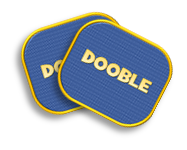 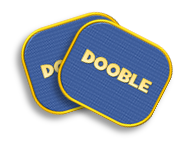 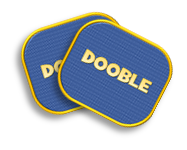 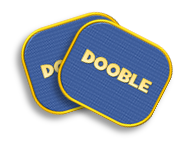 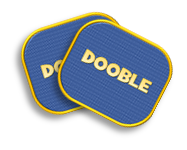 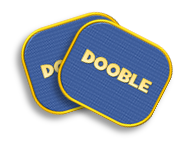 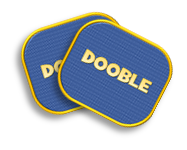 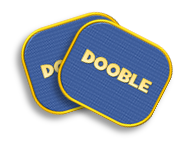 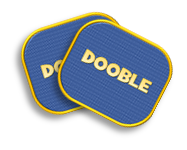 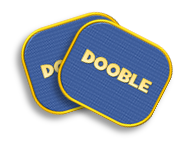 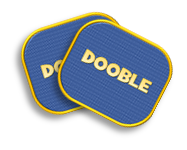 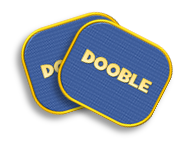 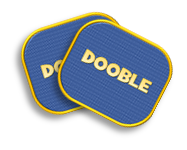 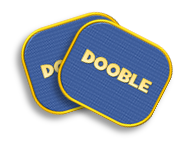 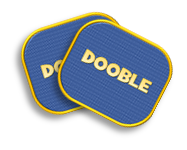 DOOBLE
DOOBLE
DOOBLE
DOOBLE
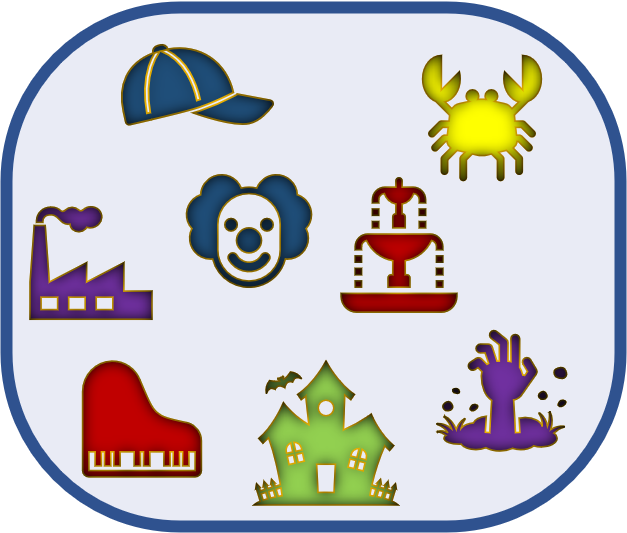 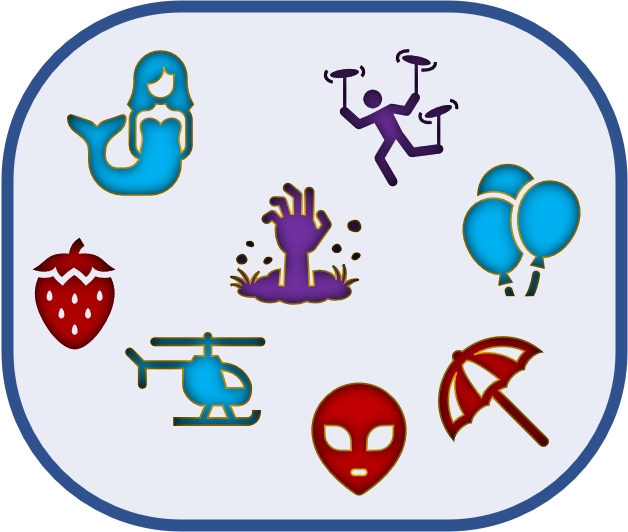 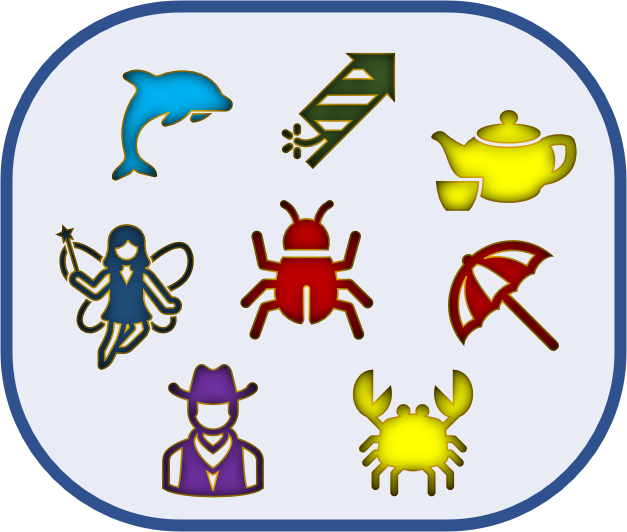 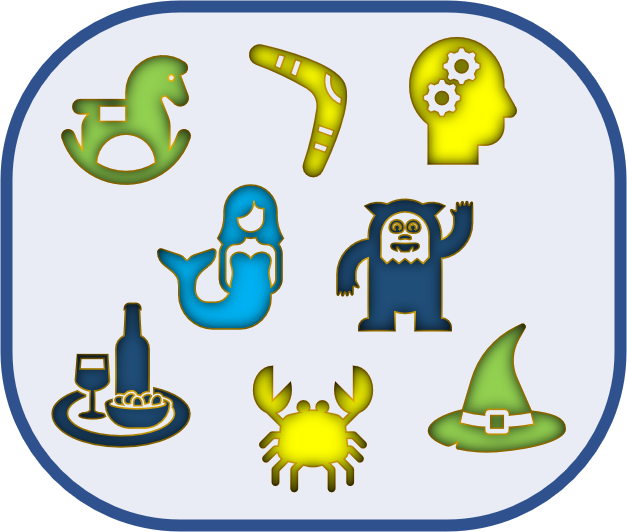 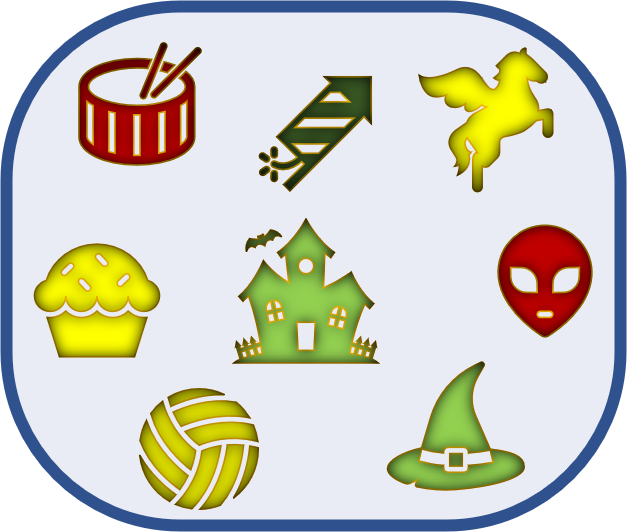 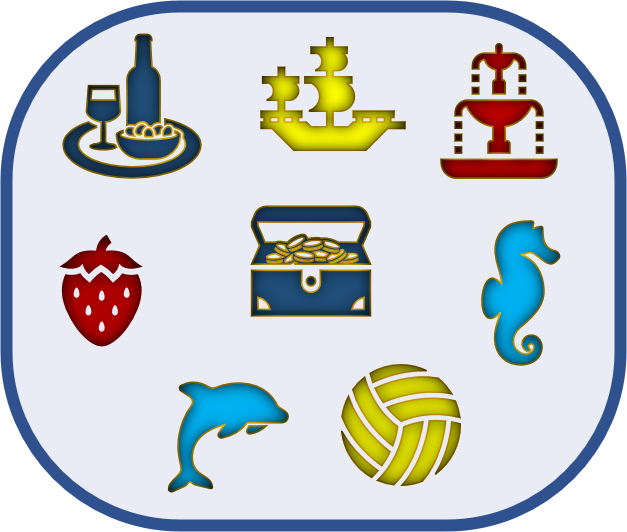 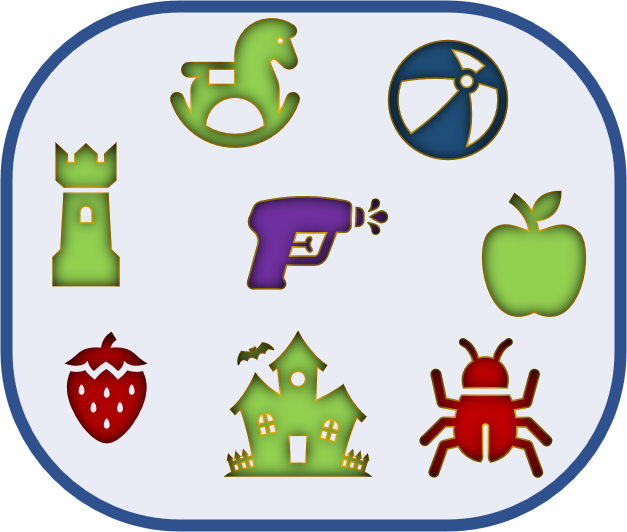 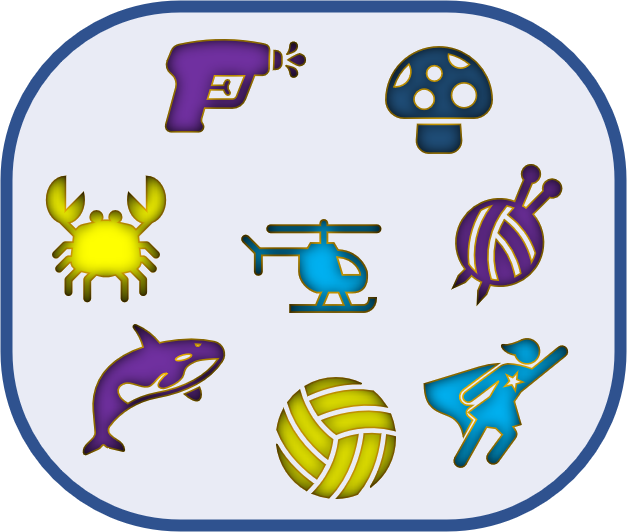 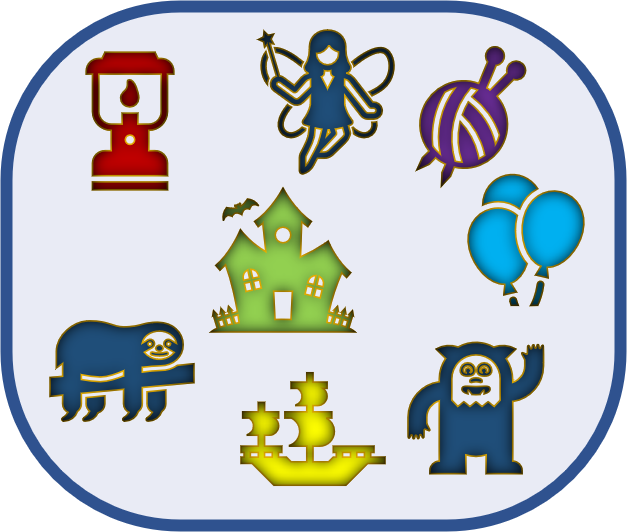 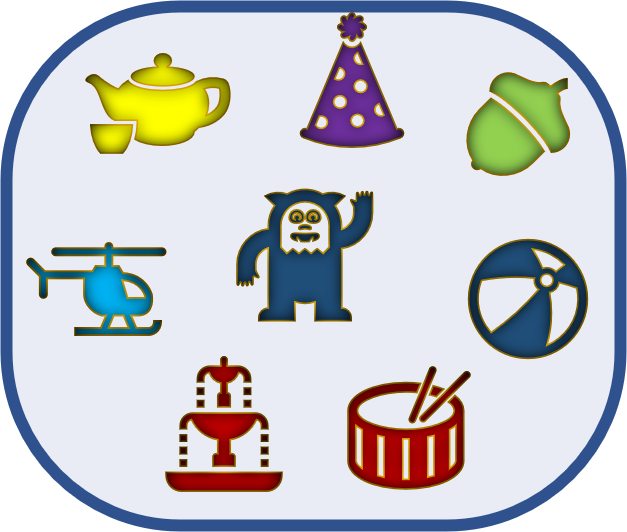 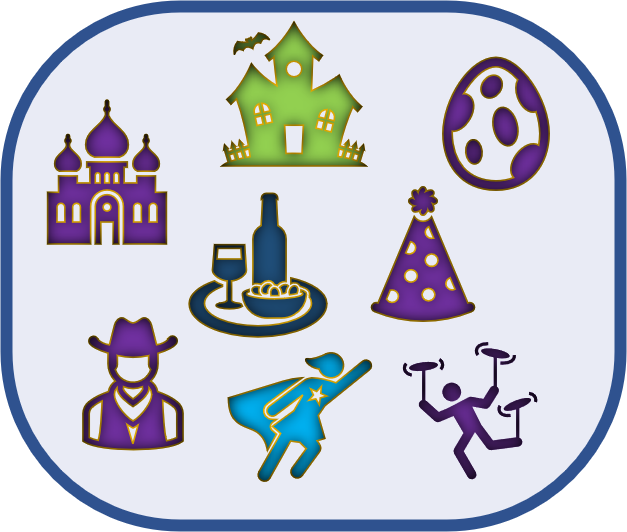 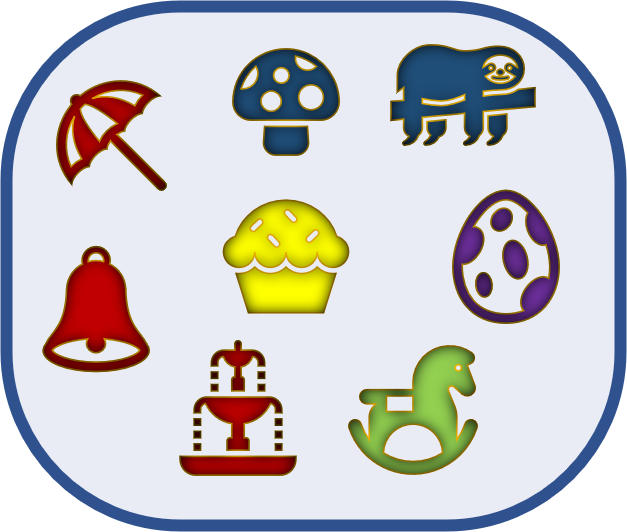 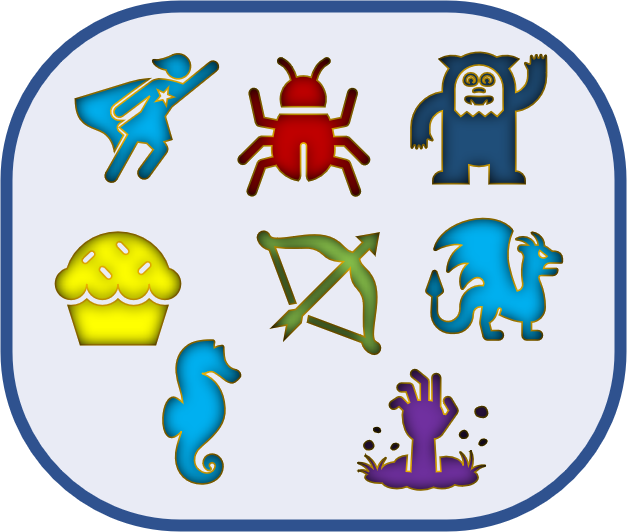 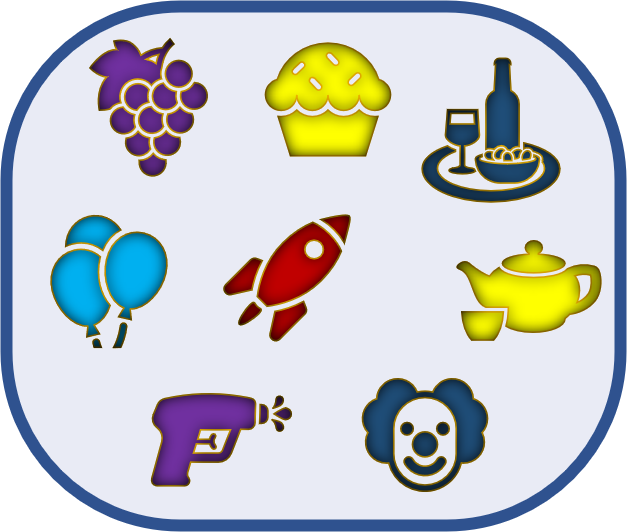 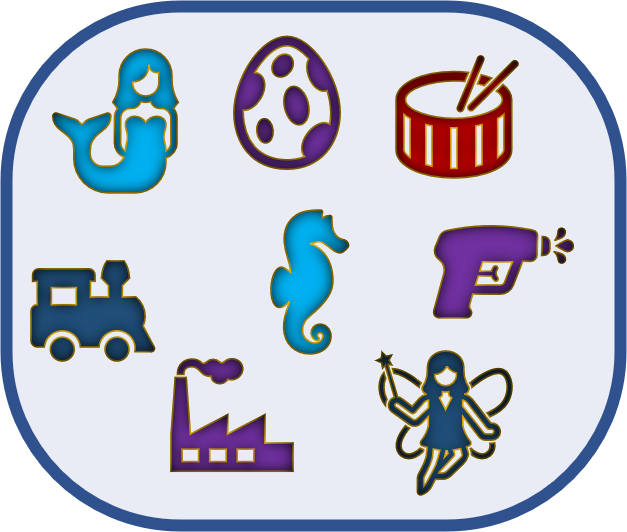 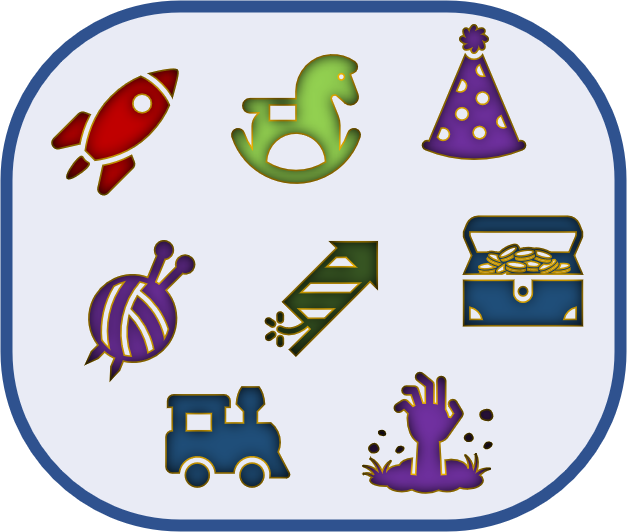 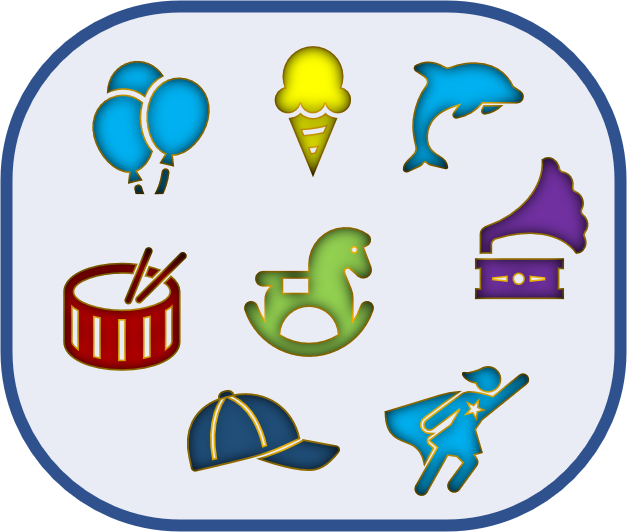 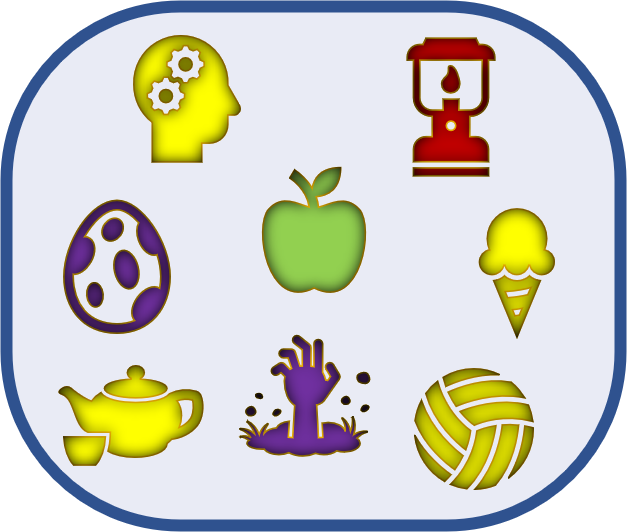 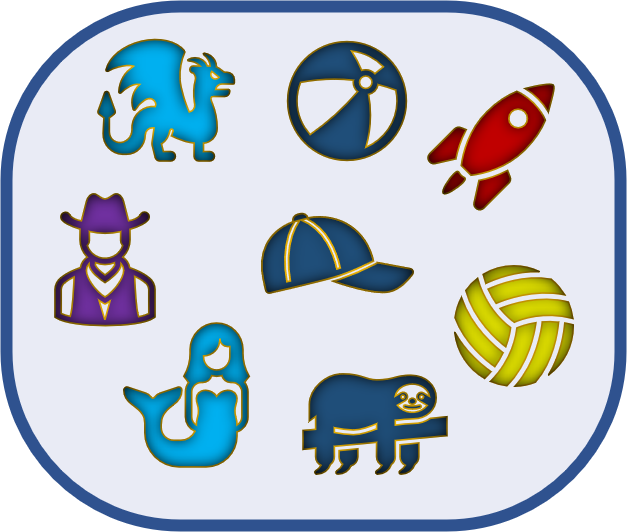 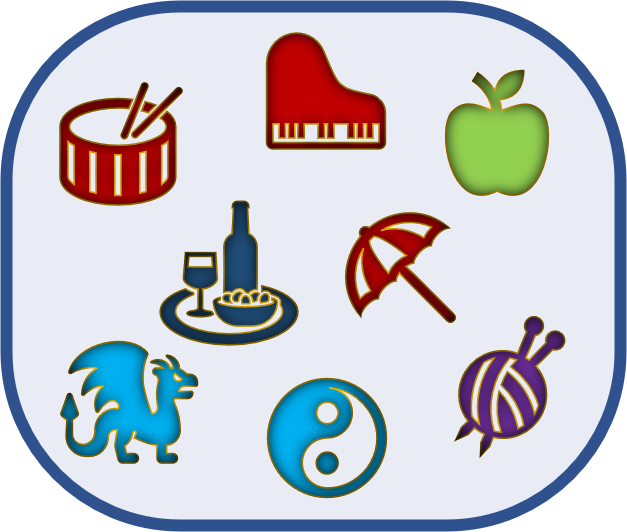 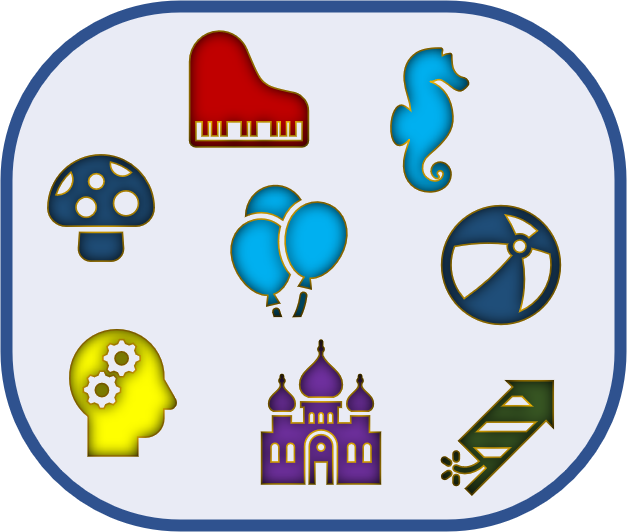 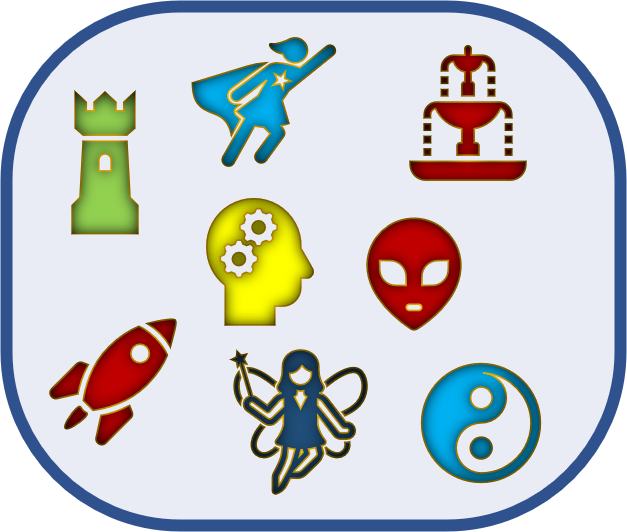 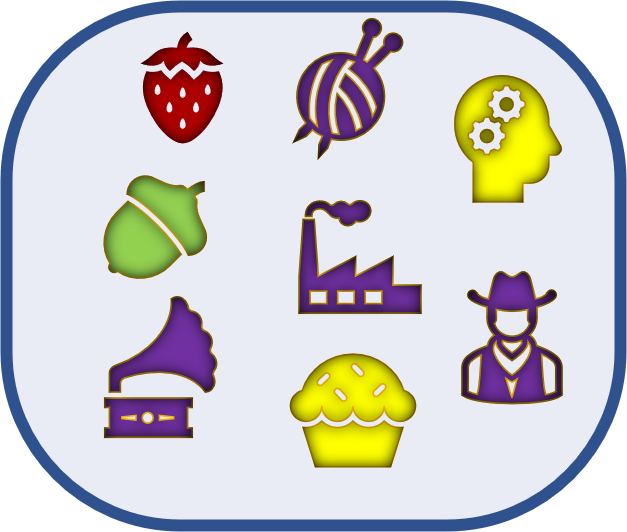 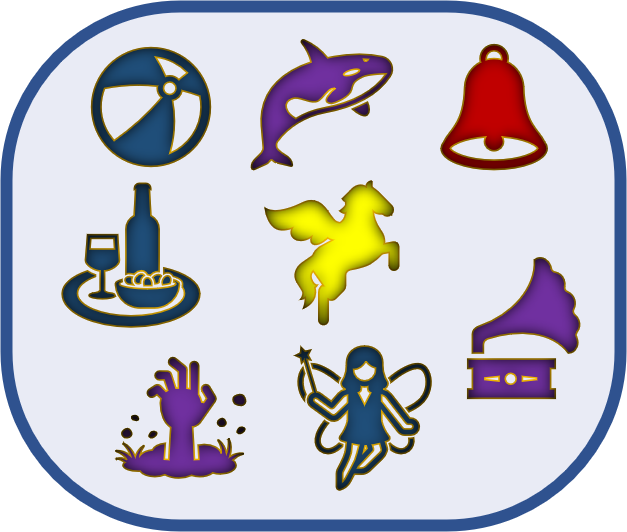 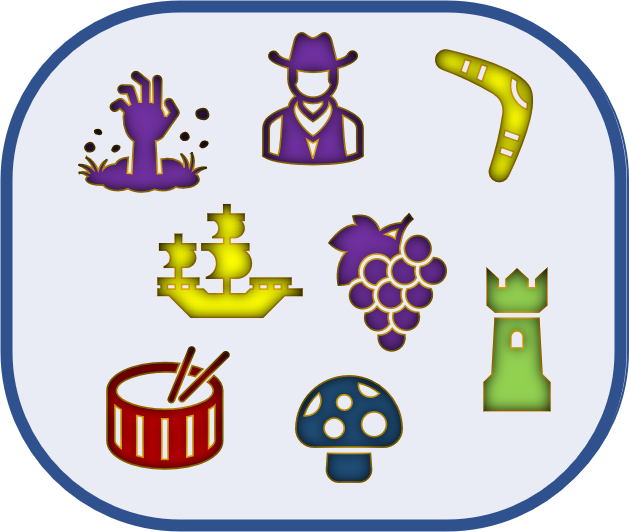 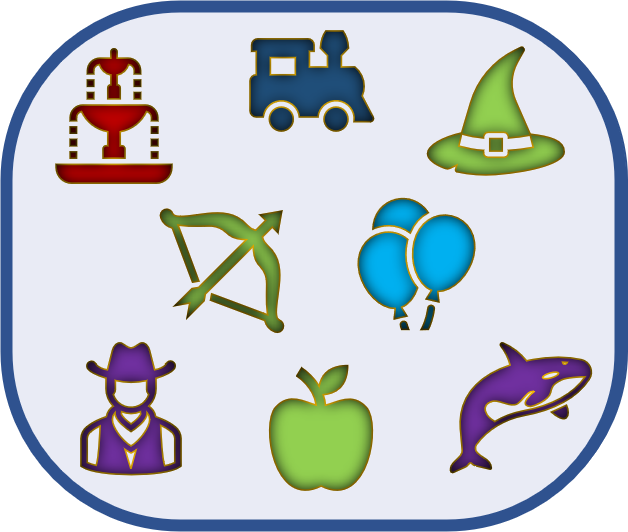 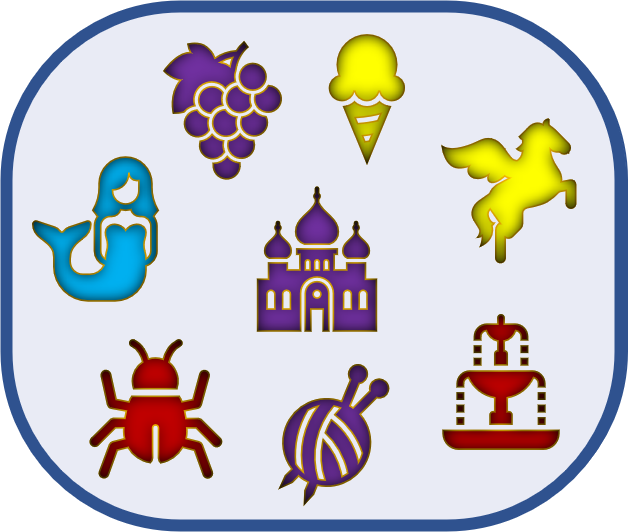 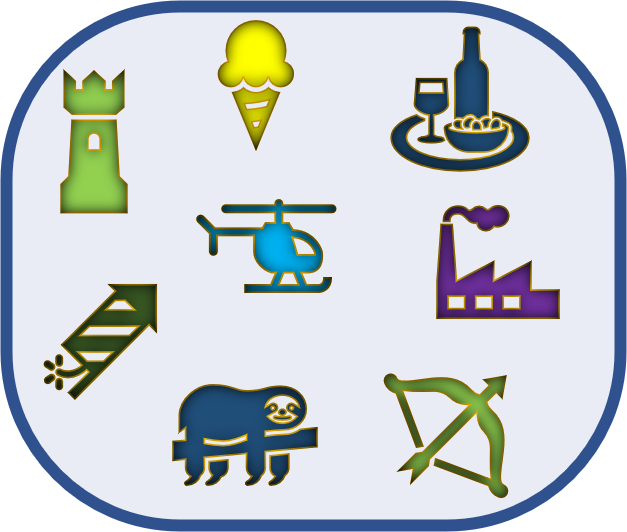 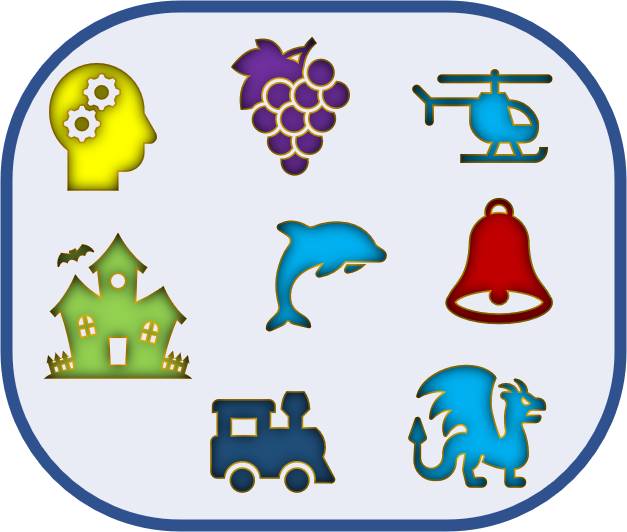 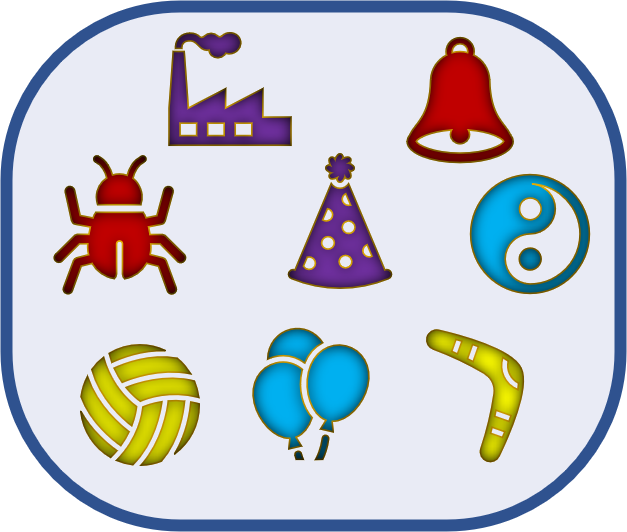 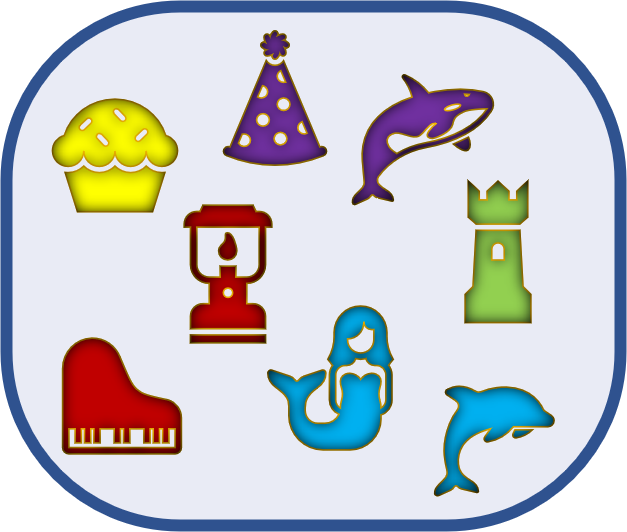 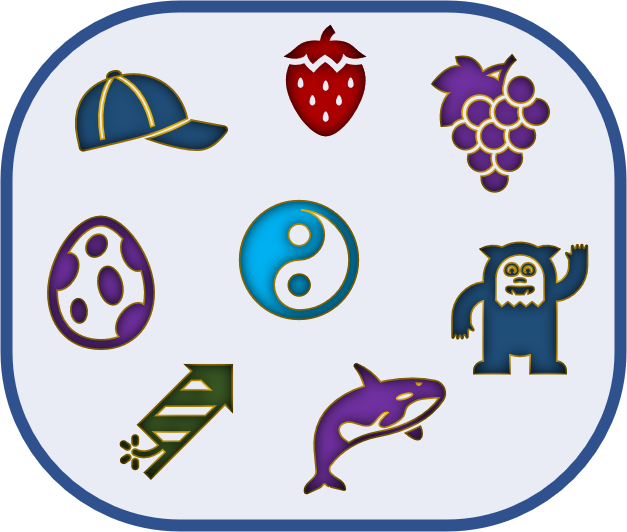 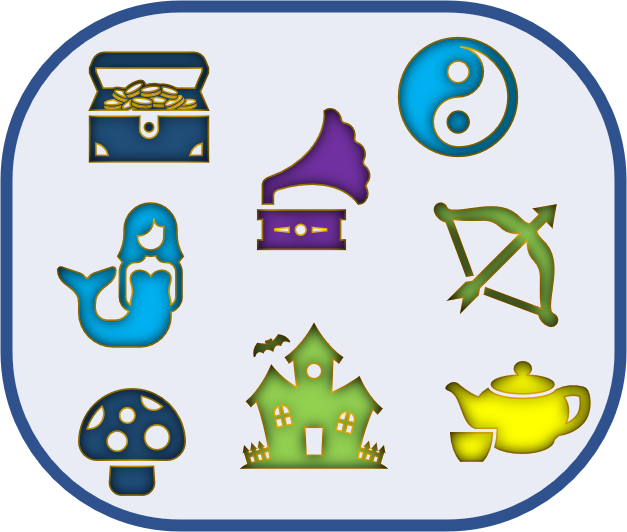 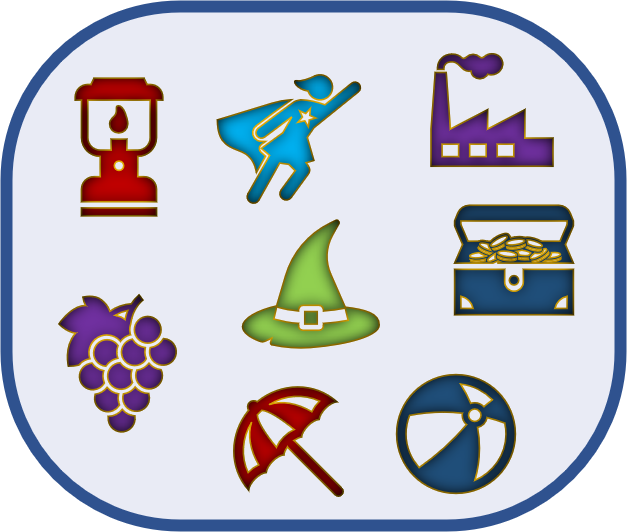 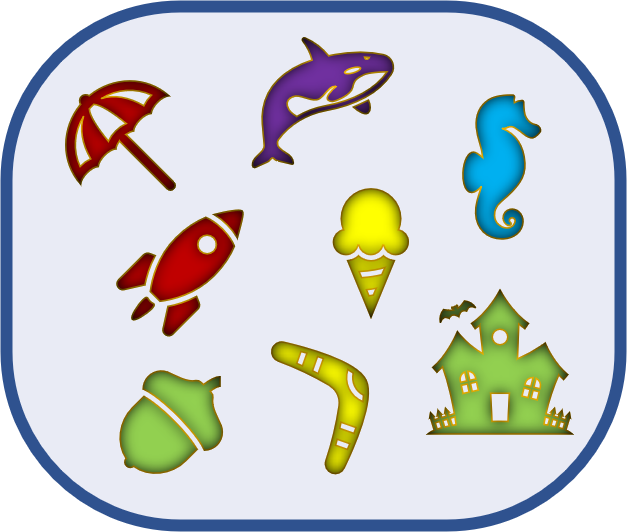 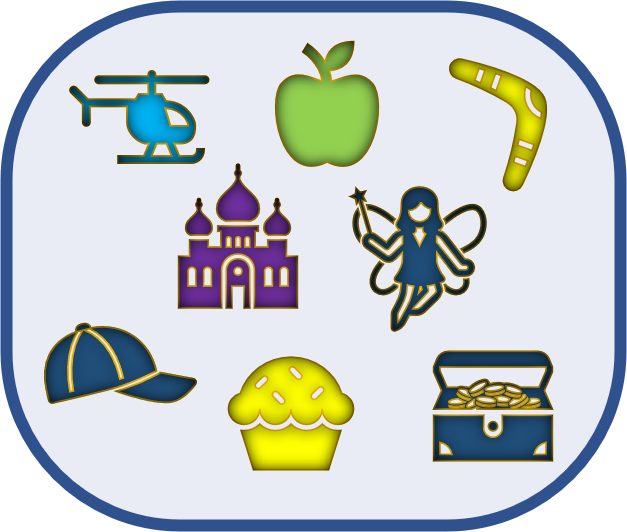 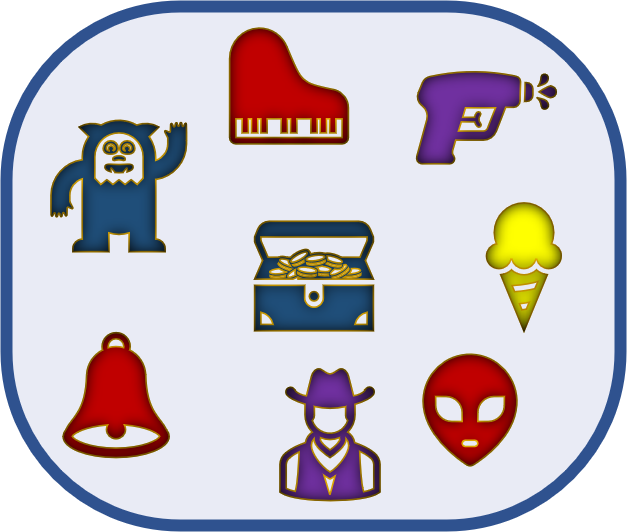 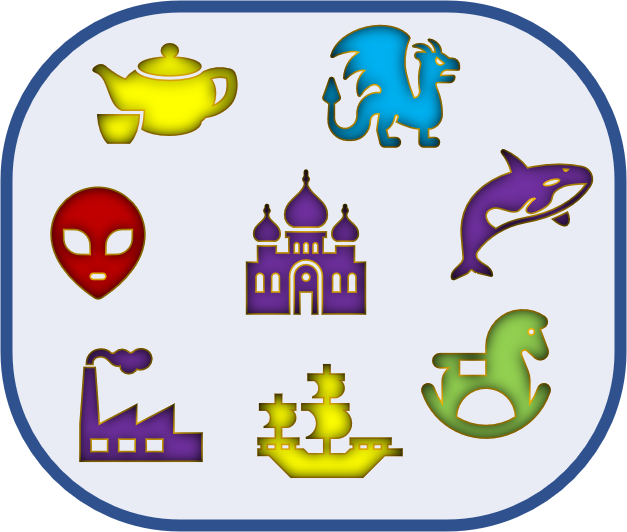 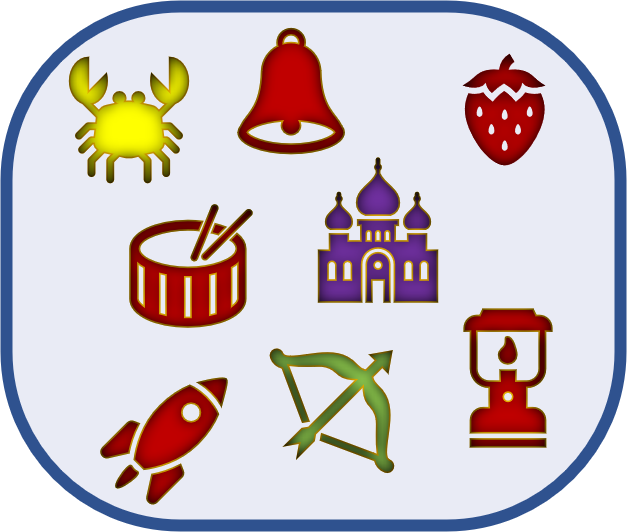 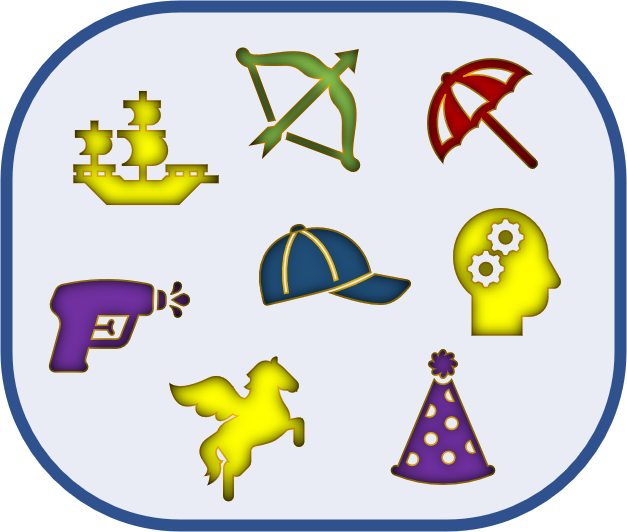 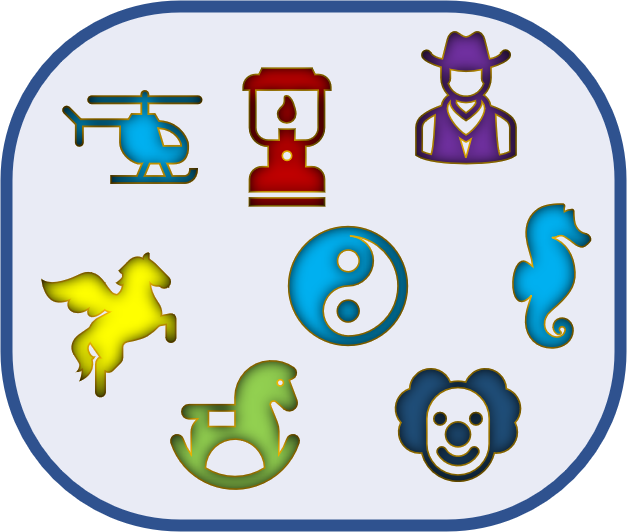 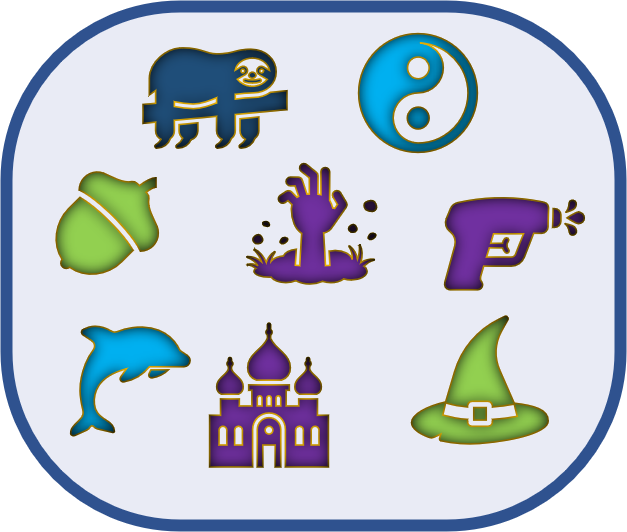 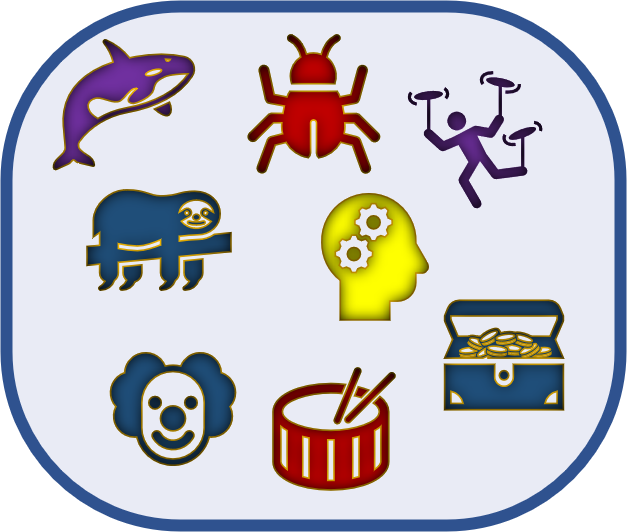 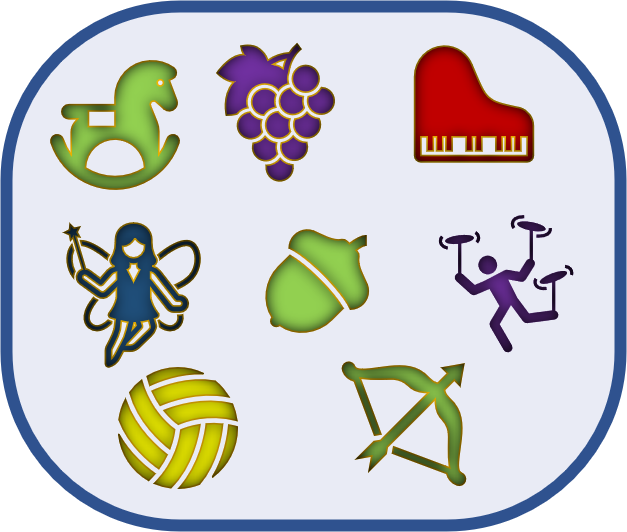 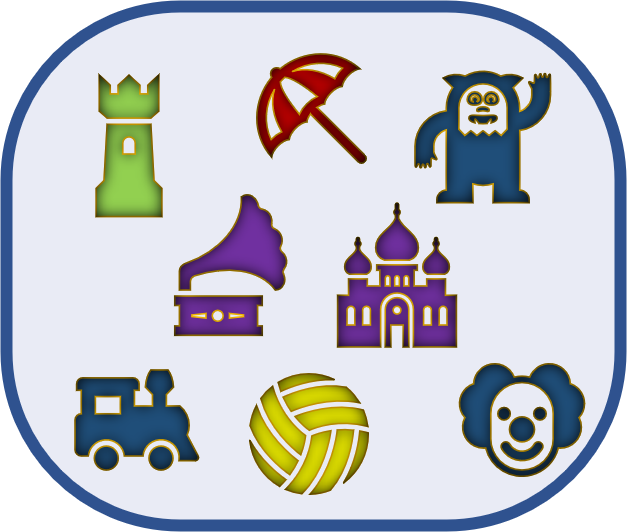 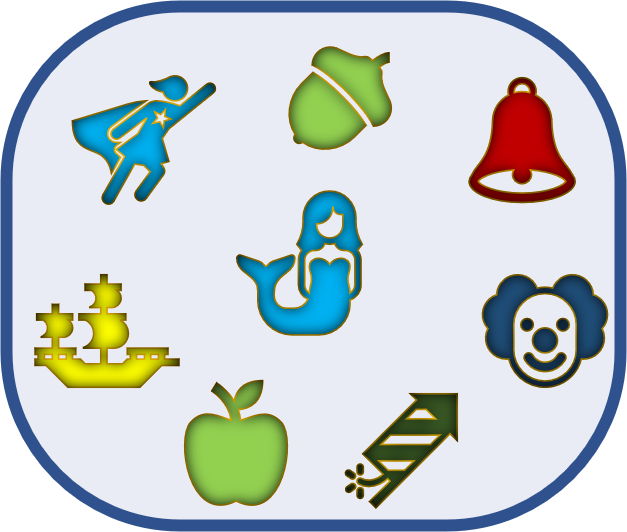 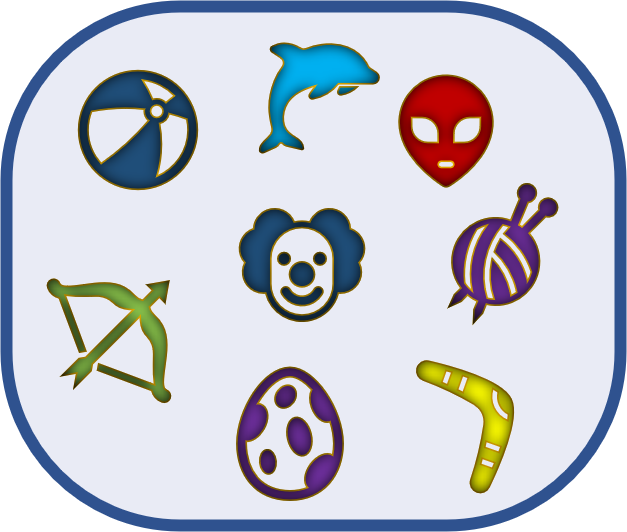 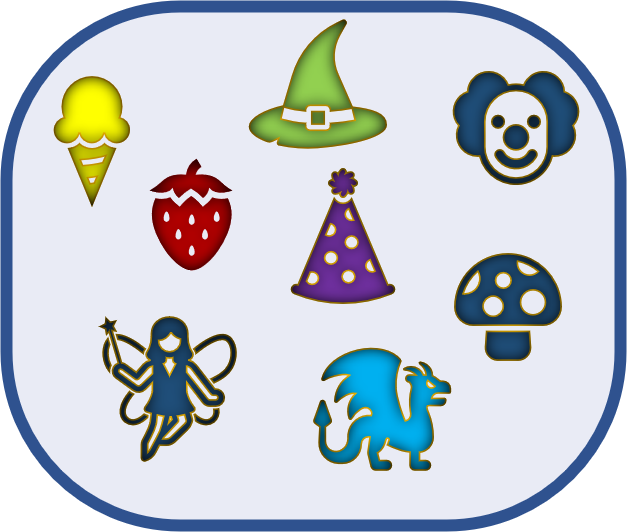 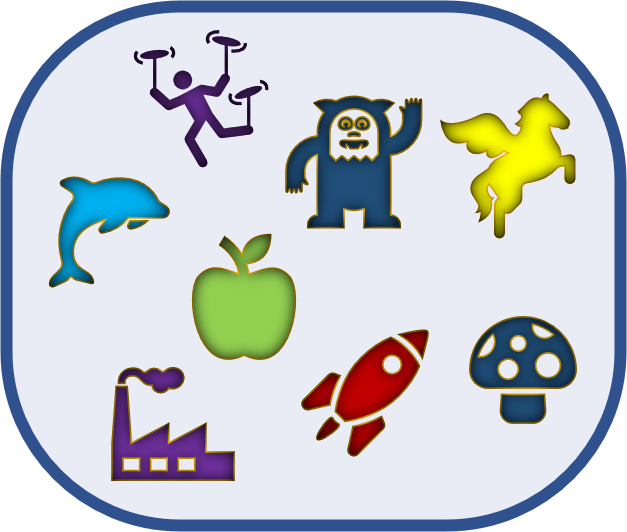 DOOBLE
DOOBLE